De Gorgels
Les 6
Doel van de les:
> Wij kunnen de betekenis van woorden duidelijk uitleggen met een betekenisvolle zin.
> Wij kunnen de woorden ‘de borstkas’ en ‘de pilaar’ opzoeken op de site wikikids.nl en de bijzonderheden noteren.
> Wij kunnen voorspellen wie er met ‘de anderen’ bedoeld wordt.
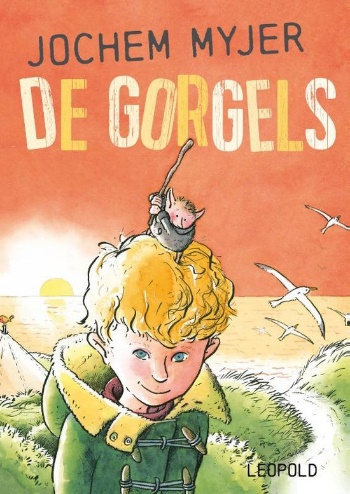 Copyright ©Success for All. Alle rechten voorbehouden
Les 6
De Gorgels
Stap 1: Woorden van de week
1. chagrijnig
2. de flits
3. de borstkas
4. topfit
5. haarfijn
6. plechtig
7. meerdere
8. de pilaar
9. dringende
10. waken
11. gespot
12. kwetteren
Zelf	Schrijf de woorden op in het werkschrift



	10 minuten



Klaar?	Woordenlijst
	Maatje helpen
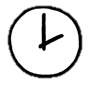 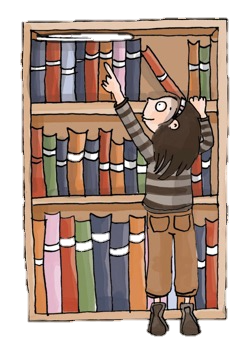 Copyright ©Success for All. Alle rechten voorbehouden
Les 6
De Gorgels
Stap 2: Voorspellen
Stap 3: Voorspellen met maatje en team
Team	Voorspelling doen

Zelf	Lees bladzijde 33 t/m 37
	Memo’s plakken


	10 minuten


Klaar?	Woordenlijst
Maatje	Memo’s vergelijken

	10 minuten

Klaar?	Duolezen blz. 36 t/m 37


Team	Teamopdrachten

	20 minuten
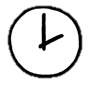 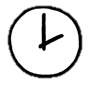 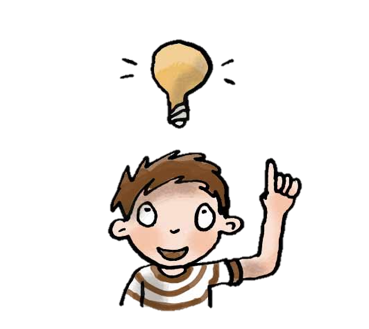 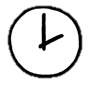 Copyright ©Success for All. Alle rechten voorbehouden
Les 6
De Gorgels
Stap 4: Terugblik en vooruitblik
Terugblik
> Samenwerkvaardigheid
> Woorden van de week
> Teamopdrachten (voorspellen)
> Punten en feedback

Vooruitblik
> Woorden van de week
> Teamopdrachten (voorspellen)
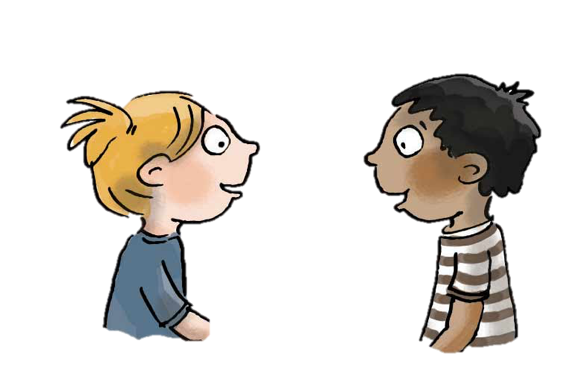 Copyright ©Success for All. Alle rechten voorbehouden
Les 7
De Gorgels
Doel van de les:
> Wij kunnen voorspellen wat er gebeurt als de ‘r’ in de maand zit.
> Wij kunnen aan de hand van de titel voorspellen wat Melle gaat doen.
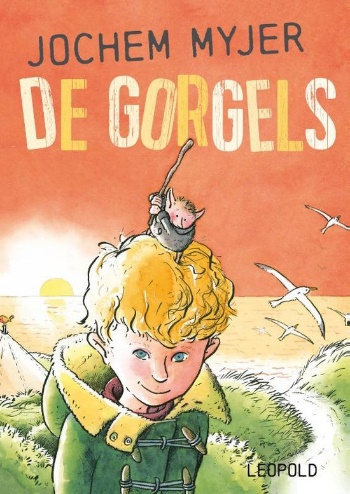 Copyright ©Success for All. Alle rechten voorbehouden
Les 7
De Gorgels
Team	Woorden 5 t/m 8

	5 minuten

Klaar?	Maatje helpen, woordenlijst
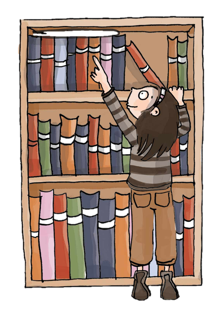 Stap 1:	Woorden van de week





Stap 2:	Voorspellen







Stap 3:	Voorspellen met maatje
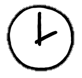 Team	Voorspelling doen

Zelf	Lees bladzijde 38 t/m 43
	Memo’s plakken

	10 minuten

Klaar?	Woordenlijst
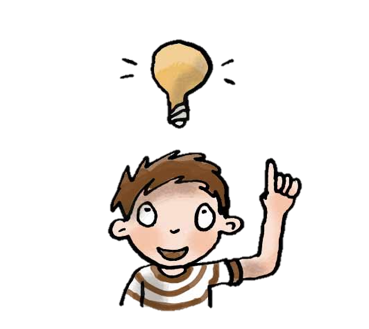 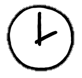 Maatje	Memo’s vergelijken

	10 minuten

Klaar?	Duolezen bladzijde 41 t/m 43
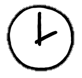 Copyright ©Success for All. Alle rechten voorbehouden
Les 7
De Gorgels
Stap 4: Voorspellen met team
Stap 5: Terugblik en vooruitblik
Team	Teamopdrachten

	15 minuten

Klaar?	Woordenlijst
	Woordbon
Terugblik
> Woorden van de week
> Teamopdrachten (voorspellen)
> Punten en feedback

Vooruitblik
> Woorden van de week
> Teamopdrachten (voorspellen)
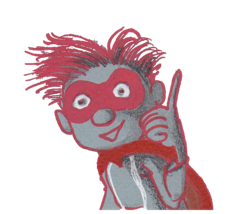 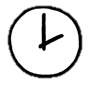 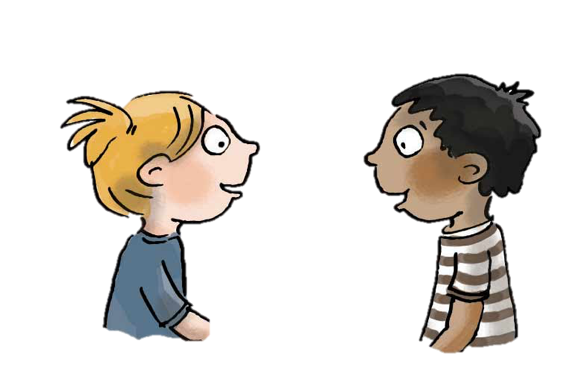 Copyright ©Success for All. Alle rechten voorbehouden
Les 8
De Gorgels
Doel van de les:
> Wij kunnen voorspellen of Melle het boek met de gele briefjes zou kunnen pakken.
> Wij kunnen voorspellen wat er achter de rode deur zit.
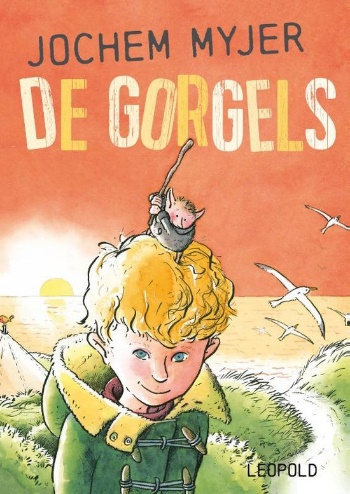 Copyright ©Success for All. Alle rechten voorbehouden
Les 8
De Gorgels
Team	Woorden 9 t/m 12

	5 minuten

Klaar?	Maatje helpen, woordenlijst
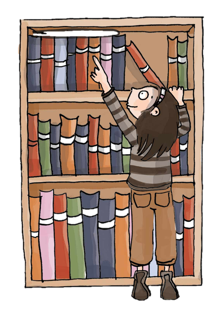 Stap 1:	Woorden van de week





Stap 2:	Voorspellen







Stap 3:	Voorspellen met maatje
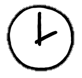 Team	Voorspelling doen 

Zelf	Lees bladzijde 44 t/m 48
	Memo’s plakken

	10 minuten

Klaar?	Woordenlijst
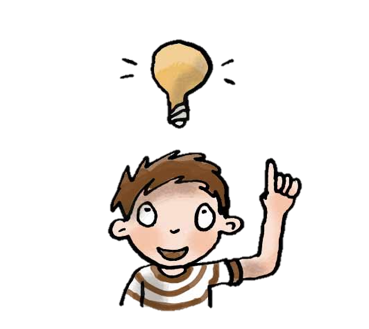 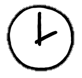 Maatje	Memo’s vergelijken

	10 minuten

Klaar?	Duolezen: bladzijde 47 t/m 48
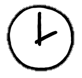 Copyright ©Success for All. Alle rechten voorbehouden
Les 8
De Gorgels
Stap 4: Voorspellen met team
Stap 6: Terugblik en vooruitblik
Team 	Teamopdrachten

	10 minuten

Klaar?	Woorden van de week
	Woordbon
Terugblik
> Teamopdrachten (voorspellen)
> Woorden van de week
> Punten en feedback

Vooruitblik
> Toets
> Voorbereiden op de schrijfopdracht
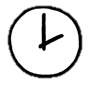 Stap 5: Woorden van de week
Zelf 	Kopieerblad ‘woordwebben’
	
	10 minuten
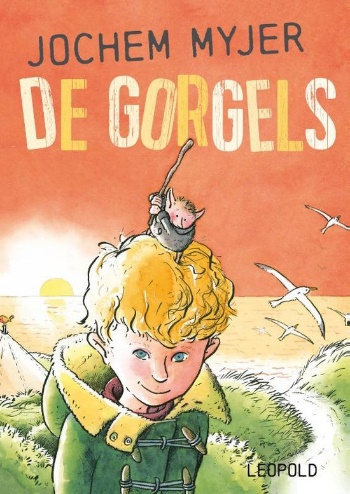 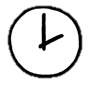 Copyright ©Success for All. Alle rechten voorbehouden
Les 9
De Gorgels
Doel van de les:
> Ik kan informatie uit een tekst halen.
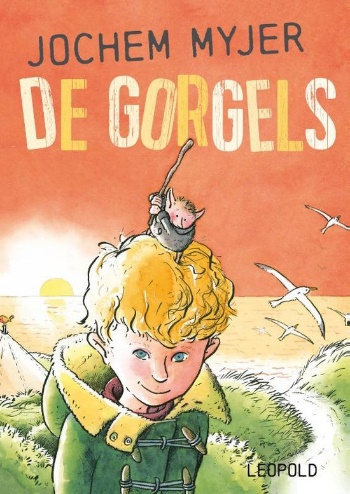 Copyright ©Success for All. Alle rechten voorbehouden
Les 9
De Gorgels
Stap 1:	Woorden van de week 



Stap 2:	Toets









Stap 3: Voorbereiding schrijf-/
	tekenopdracht
Zelf	Oefenen voor de toets

	5 minuten
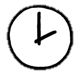 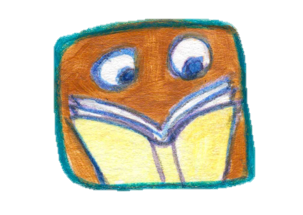 Zelf	Lezen blz. 49 t/m 51
	Toets maken

	20 minuten

Klaar?	Woordenlijst afmaken
	Stillezen

Groep	Toets nabespreken
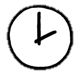 Team	Denk na: Hoe kunnen jullie Melle’s vader 
	ervan overtuigen om meer informatie 	te geven?
Copyright ©Success for All. Alle rechten voorbehouden
Les 9
De Gorgels
Stap 4: Terugblik en vooruitblik
Terugblik
> Toets
> Voorbereiding op de schrijf-/tekenopdracht
> Punten en feedback

BrainGame

Vooruitblik
> Schrijf-/tekenopdracht
> Inleveren woordenlijsten en teamboekjes
> Team van de week
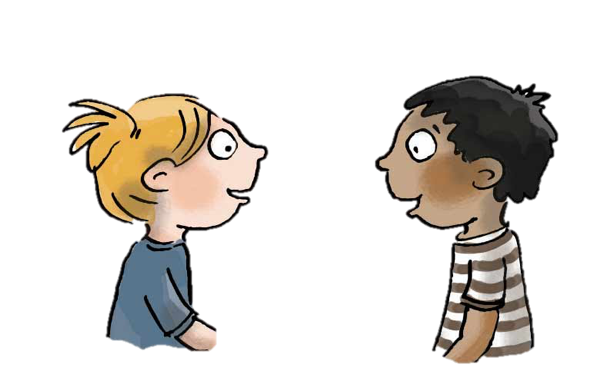 Copyright ©Success for All. Alle rechten voorbehouden
Les 10
De Gorgels
Doel van de les:
> Wij kunnen een brief aan Melle’s vader schrijven waarin we vragen om meer duidelijkheid.
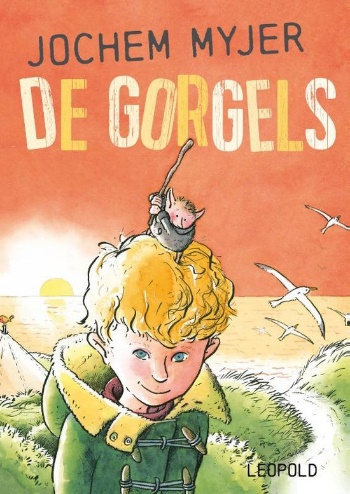 Copyright ©Success for All. Alle rechten voorbehouden
Les 10
De Gorgels
Stap 1: Woorden van de week
Stap 3: Presentatie
Zelf	Woordenlijst controleren


Klaar?	Inleveren woordenlijst
Zelf	Presentatie voorbereiden	
	5 minuten

Groep	Presentatie schrijfopdracht
	Tops

	Wat ga je de volgende keer 	anders of hetzelfde doen?
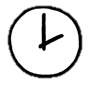 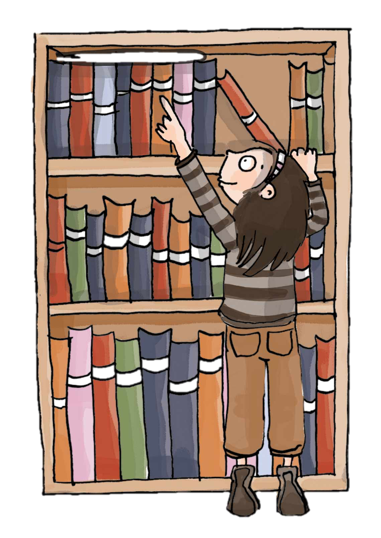 Stap 2: Schrijven
Team	Brief aan Melle’s vader

                        35 minuten

Klaar?             Voorbereiden presentatie
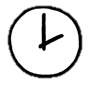 Copyright ©Success for All. Alle rechten voorbehouden
Les 10
De Gorgels
Stap 4: Terugblik en vooruitblik
Terugblik
> Woordenlijsten en teamboekje inleveren
> Teamopdrachten (voorspellen)
> Schrijfopdracht
> Samenwerken
> Punten en feedback
> Team van de week

Vooruitblik
> Verder lezen in:
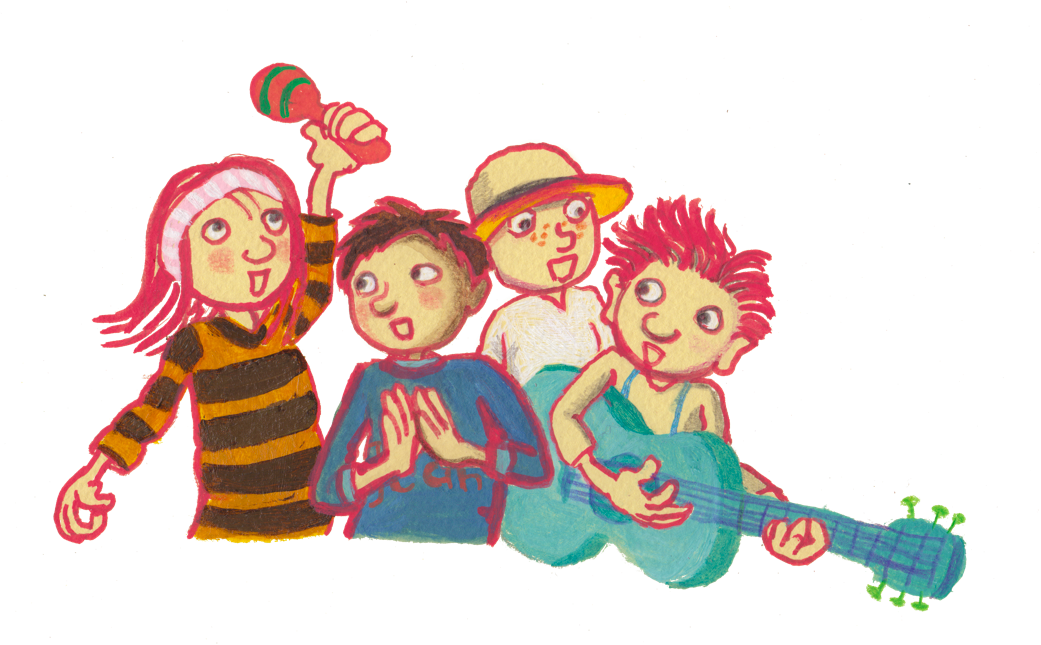 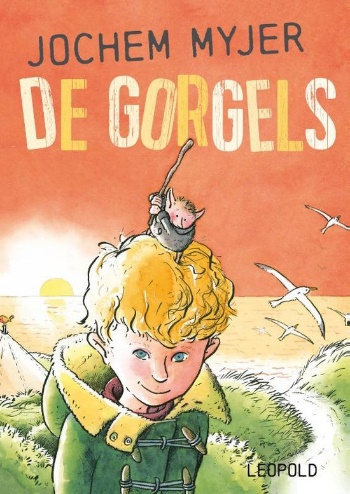 Copyright ©Success for All. Alle rechten voorbehouden